Online Algos: Old and NewLecture #3: Online Resource Allocation
Anupam Gupta (NYU)
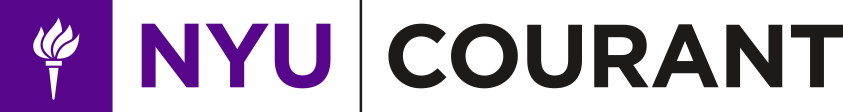 lecture plan
Lecture #1: Set Cover (worst case)
Lecture #2: Set Cover (beyond worst case), Network design (both)
Lecture #3: Resource Allocation (aka packing)
Lecture #4: Search Problems (aka chasing)
Online Load Balancing
[Azar Naor Rom 92]
Online Low-Congestion Routing
[Aspnes Awerbuch Azar Fiat Plotkin Waarts 97]
max-K finding
roadmap for today
Load Balancing problems
Parallel machines
Low-congestion routing
Online with a Sample
Packing Integer Programs and Random Order models
k-item secretary
robust packing LPs using experts
Load Balancing
online load balancing: model choices
Adversary fixes order of jobs, and allowed machines for each job
Each machine gets 1 unit of load per job assigned to it (“parallel machines”)
Algo sees jobs one by one
When job seen, must send to an allowed machine
Want to minimize maximum load
greed is good
Goal: minimize maximum load over all machines
Let’s sketch a proof for case of OPT = 1
[Azar Naor Rom 92]
greed is good (up to a point)
more general: low-congestion routing
Goal: minimize maximum load over all edges
Proof: load balancing is special case of routing
[Aspnes Awerbuch Azar Fiat Plotkin Waarts 97]
more general: low-congestion routing
Goal: minimize maximum load over all edges
Proof: load balancing is special case of routing
Fact: Greedy algorithm is arbitrarily bad in general
softmax
softmax
softmax greedy
softmax greedy
softmax greedy
softmax greedy
even more general load balancing
Load vector = sum of chosen vectors
roadmap for today
Load Balancing problems
Parallel machines
Low-congestion routing
Online with a Sample
Packing Integer Programs and Random Order models
k-item secretary
robust packing LPs using experts
Samples
using predictions?
recent interest in using (machine learned) predictions
Question: where do predictions come from?
then use PAC learning to obtain predictions
Answer #2: online with a sample
no distributional assumptions
[Kaplan Naori Raz 2019]
load balancing with sample
Answer #2: online with a sample
no distributional assumptions
explicitly learn a good strategy from samples!
Not possible in worst-case
[Argue Frieze G. Seiler]
three algorithmic ideas
Chernoff bound
1
2
3
2
1
Theorem 3: Exists algorithm to find machine weights using small sample
4
1
5
[Argue Frieze G. Seiler]
idea #2: convex opt
[Agrawal Mirrokni Zadimoghaddam ICML 18]
naïve idea
“generalization”
idea #3: compute weights explicitly
Suppose we had entire instance!
1
1
1
Algorithm: start with all weights 1
1
1
Compute machine loads on instance, w.r.t current weights
1
1
1
1
1
Does this terminate?
Yes, cute MW analysis!
1
1
1
1
How many rounds do we need?
But don’t we need entire instance?!
Use samples to estimate loads!
[Argue Frieze G. Seiler]
proof of termination
Lemma: algorithm terminates.
So finitely many iterations.
[Lattanzi Lavastida Moseley Vassilvitskii]
compute weights?
Suppose we had entire instance!
1
Algorithm: start with all weights 1
1
Compute machine loads on instance, w.r.t current weights
1
1
Does this terminate?
Yes, cute MW analysis!
1
1
(omitted: check slides/paper)
How many rounds do we need?
But don’t we need entire instance?!
Use samples to estimate loads!
idea #3b: parallel algo
How many rounds?
proof of Exp.Lemma omitted: catch me later
idea #3b: how many parallel rounds?
why is this good?
idea #3b: how many parallel rounds?
Monotonicity Fact:
proof of expansion lemma
B
A
proof of expansion lemma
B
A
compute weights?
Suppose we had entire instance!
1
Algorithm: start with all weights 1
1
Compute machine loads on instance, w.r.t current weights
1
1
Does this terminate?
Yes, cute MW analysis!
1
1
How many rounds do we need?
But don’t we need entire instance?!
Use samples to estimate loads!
idea #3: using parallel algo
Start with all weights 1
Estimate machine loads w.r.t. current weights, using next chunk
calculate machine loads w.r.t. current weights
Use these weights on actual instance
…which completes the proof
Theorem 3: Algorithm to find machine weights using small sample
[Argue Frieze G. Seiler]
online with a sample
Given a sample of the instance, explicitly learn good strategy
Model makes less stochastic assumptions than random order, or IID
Open Questions: Can we use samples to get better algos for other problems?
other scheduling problems
network design: e.g., Steiner forest, 2-connectivity
better results for set cover
roadmap for today
Load Balancing problems
Parallel machines
Low-congestion routing
Online with a Sample
Packing Integer Programs and Random Order models
k-item secretary
robust packing LPs using experts
Online Packing
packing problem with hard constraints
or not, get zero value
Let’s consider the simplest case, many of these ideas generalize
packing problem with hard constraints
or not, get zero value
Let’s consider the simplest case, many of these ideas generalize
max finding and its variants
adversarial setting…
…and stochastic setting
picking top-K items
good items
learn
exploit
learn
exploit
picking top-K items
good items
learning the “right threshold”
picking top-K items
good items
learn
exploit
[R. Kleinberg 05]
picking top-K items
good items
roadmap for today
Load Balancing problems
Parallel machines
Low-congestion routing
Online with a Sample
Packing Integer Programs and Random Order models
k-item secretary
robust packing LPs using experts
Robust?
robustness vs efficiency
carefully chosen
data model
worst-case
very robust
often can get strong results
too stylized/optimistic?
pessimistic?
define data model, give algorithms for data from that model
danger: may overfit to the model
Q: get best of both worlds?
semi-random models
[Molinaro Kesselhiem 19]
[Bradac G. Singla Zuzic 19]
[Garg Kale Rohwedder Svensson 19]
byzantine K-item sec’y
byzantine K-item sec’y
recall algorithm 
without corruptions?
byzantine K-item sec’y
recall algorithm 
without corruptions?
fails with
corruptions!!
Theorem 1
even for higher-dimensional allocation problems
[Argue G. Molinaro Singla 22]
robust algorithmic thinking
which single-parameter
algorithm?
[Argue G. Molinaro Singla 22]
what threshold? idea #1
is this robust to injecting
bad items??
inject reds of value 1
idea #2: a robust threshold
robust algorithmic thinking
step 2: learn threshold robustly
b.   Use online learning (“experts” algorithm) to do almost as well as best one
Use feedback from each interval to choose guess for next interval
how much regret?
regret vs multilevel regret
standard:
OPT = reward of best expert
ALG = our reward
multiscale:
max reward ofexpert I
in one step
reward ofexpert i
ALG
[Bubeck Devanur Huang Niazadeh]
step 2: learn threshold robustly
b.   Use online learning (“experts” algorithm) to do almost as well as best one
Use feedback from each interval to choose guess for next interval
Theorem 1
even for higher-dimensional allocation problems
[Argue G. Molinaro Singla 22]
lecture plan
Lecture #1: Set Cover (worst case)
Lecture #2: Set Cover (beyond worst case), Network design (both)
Lecture #3: Resource Allocation (aka packing)
Lecture #4: Search Problems (aka chasing)
Trash Can
results for Byz secy problems
[Argue G. Molinaro Singla SODA 22]
what do we compare to?
can we hope to get max good item whp?

can’t distinguish the good item (green)
      from increasing sequence of bad items
so, in conclusion…